project meeting minutes
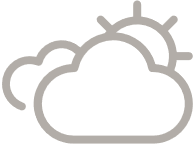 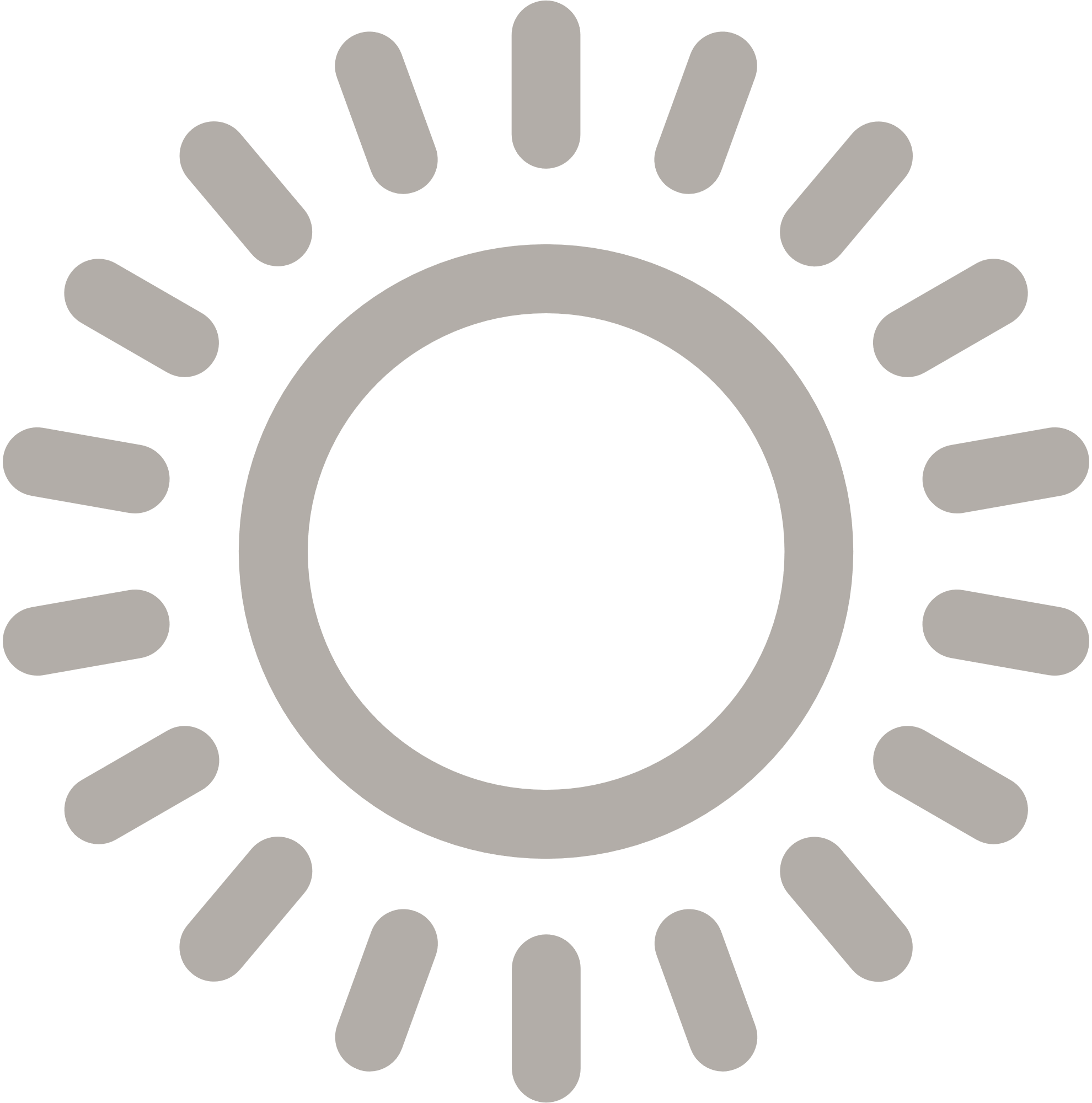 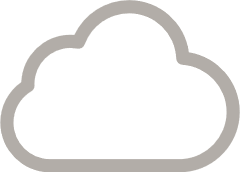 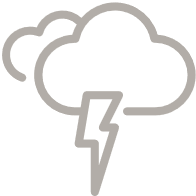 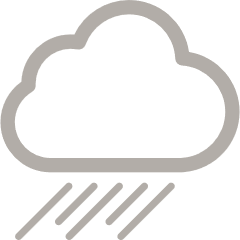 Date:       /       /
Meeting Topic
Place
Attendees:
Agenda Details:
Decisions
Action Plan
Responsibility
Deadline
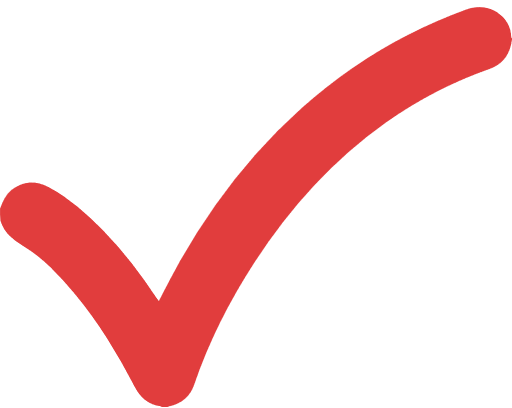 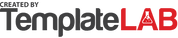